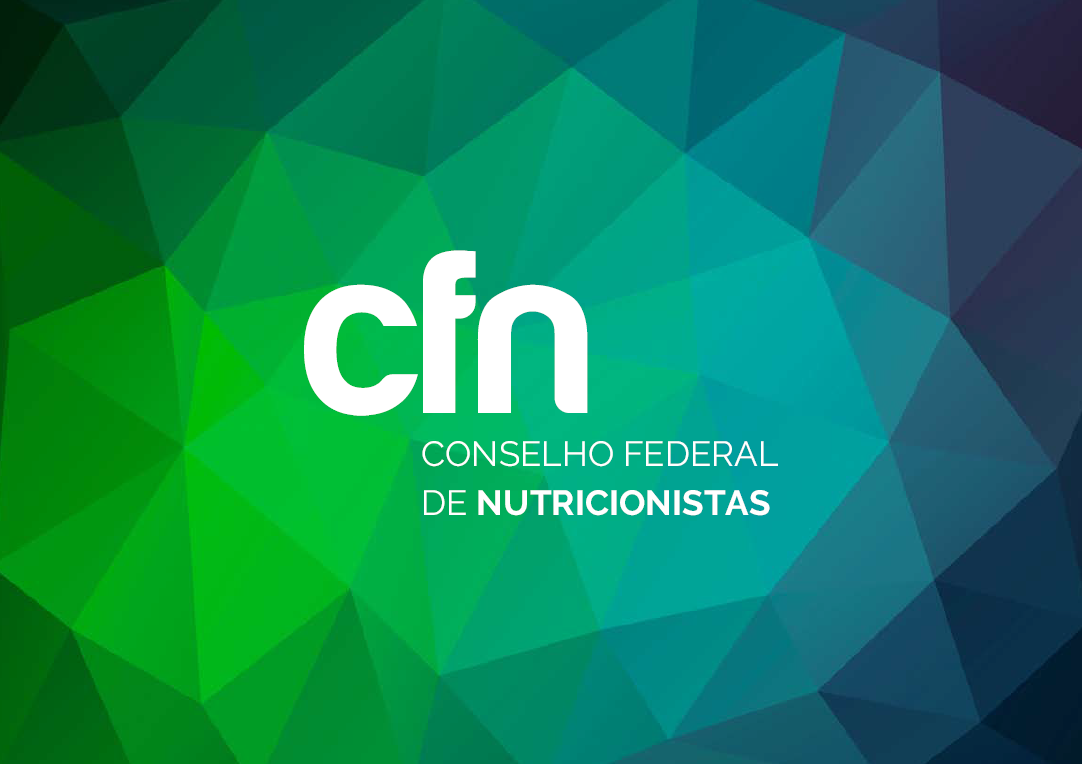 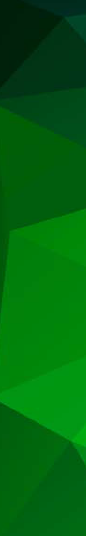 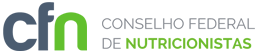 GT – Resolução CFN 545/14
Componentes:
Conselheira Coordenadora GT - CFN – Ana Jeanete
UT - CFN – Vanessa
CRN-2 – Maiele
CRN-3 – Luiz Paulo
CRN-9 – Elisa 
CRN-10 – Jeanini
* Contribuições da UJ – CFN
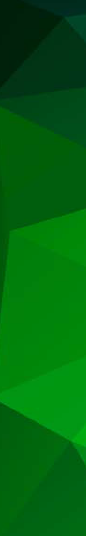 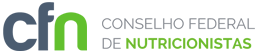 Linha do Tempo
Maio de 2015 – Encontro Coord. e argumentação para revisão;
06/08/15 – Considerações para criação GT
02 à 04/05/16 – 1ª Reunião GT – CFN
01 à 03/06/16 – 2ª Reunião GT – CRN-3
28 à 30/09/16 – 3ª Reunião GT – CFN
26 à 28/04/17 – 4ª Reunião GT – CFN
20 à 22/06/17 – 5ª Reunião GT – CFN
21 à 22/09/17 – 6ª Reunião GT – CFN
09 à 11/10/17 – 7ª Reunião GT – CRN-10
19/10/17 – Apresentação das Minutas para Plenário do CFN
10/11/17 – Apresentação das Minutas na Reunião Conjunta
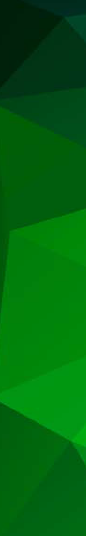 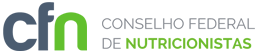 Justificativa para revisão
Na reunião dos Coordenadores do Setor de Fiscalização em maio de 2015, foram registradas considerações sobre a aplicabilidade da norma.
Aumento significativo de recursos encaminhados ao CFN;
Art. 4º, inciso III - prevê a abertura de PI pelo exercício ilegal da profissão de técnico em nutrição e dietética, que não é uma profissão regulamentada por Lei;
Art.11 - Nos casos de gravidade devidamente demonstrada, o termo de visita poderá, a critério do agente de fiscalização, ser dispensado, sendo lavrado de imediato o auto de infração...” não estão definidas que “gravidades” dispensam a aplicação do termo de visita;  
Inciso V do art. 14 -  trata da lavratura do AI, não prevendo prazo para regularização, somente para defesa;
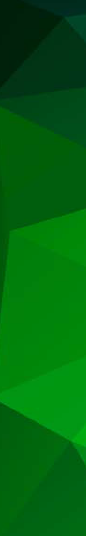 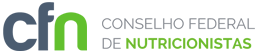 Justificativa para revisão
Art. 15, caput e Parágrafo Único -  dispositivo condiciona a promoção de prazos à análise da CF/CFN e Plenário. Prever a delegação de competência para agilizar os trâmites e simplificar o fluxo do processo; 
Inciso II do art. 17 – grupo chamou atenção de que a aplicação do Termo de Visita (TV) está associada a visita fiscal, portanto, o formulário só poderá ser encaminhado por via postal, como definido no dispositivo, quando da recusa do recebimento na visita fiscal.
Art.18 - estabelece que a regularização no prazo fixado no AI poderá implicar na redução da multa ou na dispensa da mesma, contradizendo o art. 14 que não prevê prazo para regularização;
Art. 19 - determina a abertura do PI “a partir da emissão do AI” e não após decorrido o prazo para regularização ou defesa, como previsto nas Resoluções anteriores. Da forma como encontra-se a redação do artigo, mesmo com a regularização da situação ou apresentação de defesa, dentro do prazo estabelecido, faz-se necessário a abertura de PI, sobrecarregando o Setor de Fiscalização, Comissão de Fiscalização e Plenária;
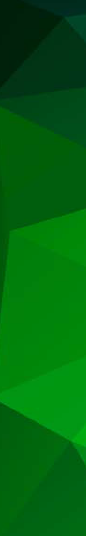 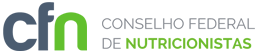 Justificativa para revisão
Art. 25 – define o prazo máximo de 30 dias para pagamento da multa contados a partir do recebimento da guia de pagamento, sem levar em conta que a guia de pagamento é encaminhada por aviso de recebimento (AR);
Capítulo VI, do Recurso – não está previsto na norma o encaminhamento dos recursos à Assessoria Jurídica do Regional e Unidade Jurídica do CFN. Para garantir a legalidade da instrução do PI, todos os recursos devem ser avaliados pelo jurídico;
Artigos 29 e 30 - dispõem sobre a comunicação aos interessados da decisão do julgamento do recurso. Segundo estabelecido nos dispositivos, tanto o CRN quanto o CFN deverão informar a decisão referente ao recurso. Sugerimos que o procedimento seja do CRN;
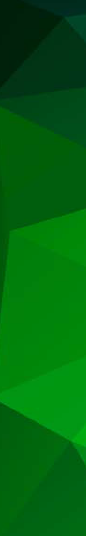 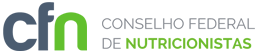 Critérios, princípios e fundamentos
Cumprimento do fluxograma de revisão de resoluções aprovado pelo CFN;
Operacionalização da norma e padronização;
Princípios da legalidade, e direito à defesa e ao contraditório;
Segurança jurídica;
Transparência;
Qualidade, razoabilidade, eficiência e eficácia;
Participação igualitária de todos os Regionais;
Imagem Institucional do Sistema;
Avaliação e considerações sobre todas as contribuições;
Perenidade da norma construída;
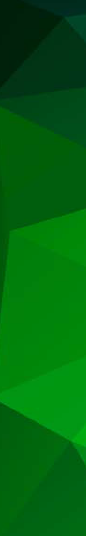 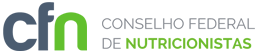 Estratégias e ações
Revisão da Resolução com criação da Versão I, avaliação e considerações sobre todas as contribuições dos Regionais;
Registro da necessidade de criação de manual de PI, formulários e Instrução de Trabalho;
Análise da Res. CFN nº 545/2014 comparando com as anteriores (Res. CFN nº 511/ 2012 e Res. CFN nº 230/99);
Análise e construção de considerações do GT sobre o entendimento do Jurídico quanto a condução do PI de exercício ilegal por bacharel em Nutrição, tratando de forma igualitária o bacharel e pessoa física sem formação acadêmica;
Concordância do GT no desmembramento das resoluções de PI – PJ e PF, conforme sugestão do Jurídico;
Ajuste das infrações com tabela de multas;
Padronização de impressos;
Instruções de trabalho;
Manuais;
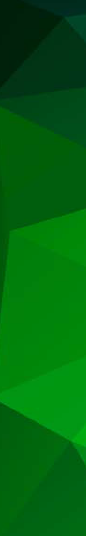 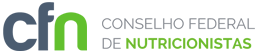 Instruções de Trabalho
Documento descritivo de processos com objetivo de padronização de métodos, instrumentos e condutas.
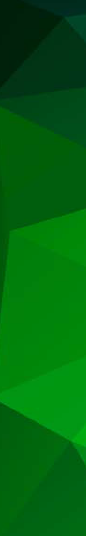 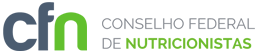 Instruções de Trabalho
Impressos, e Textos (TV, AI e Notificação):
Com a padronização dos impressos e textos, o GT entende que os riscos de nulidade de processo serão minimizados, facilitarão a compreensão por todos os envolvidos no processo (Fiscais, Coordenação, Conselheiros, Jurídico e operacionais), bem como a garantia ao autuado, da ampla defesa.
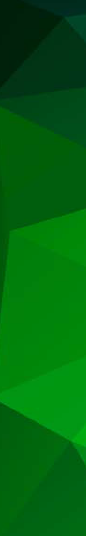 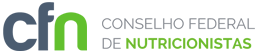 Instruções de Trabalho
Relatório Circunstanciado – Visita de Fiscalização
Documento elaborado pelo Fiscal, após a realização da visita fiscal (não entregue ao fiscalizado), obrigatoriamente acompanhando o Termo de Visita com solicitações.
Contendo no mínimo: 
Dados da Pessoa Jurídica;
Motivo da visita;
Descrição detalhada das situações encontrada e de dados coletados;
Assinatura e carimbo do agente de fiscalização;
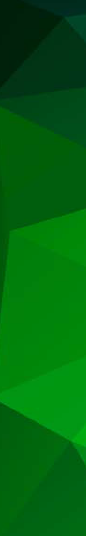 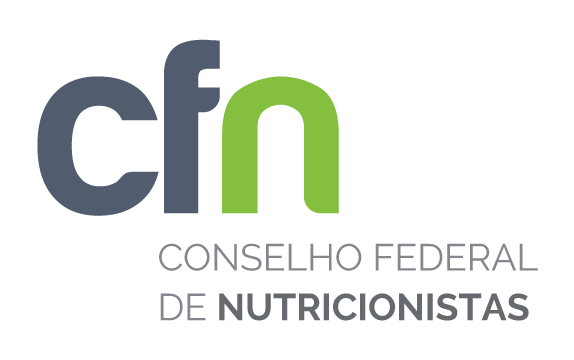 CONTATO
SRTVS - Quadra 701, Bloco II, Centro Empresarial Assis Chateaubriand, 406(61) 3225 6027
contato@cfn.org.br